Denervace sinusového uzlu při kardioneuroablaci: randomizované porovnání pravosíňového a levosíňového přístupu
Helena Jansová

Intitut Klincké a Experimentální Medicíny (IKEM)
Praha, Česká republika
Conflict of interest: NONE
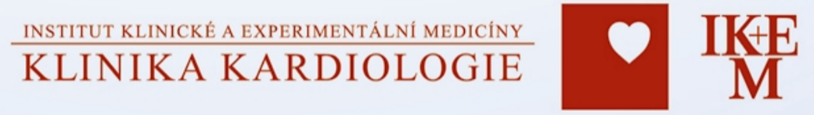 11. 2021
[Speaker Notes: Dobré poledne všem, mé téma je z oblasti kardioneuroablace, konkréntně se jedná o randomizované porovnání pravosíňového a levosíňového přístup pro denervaci SAN.]
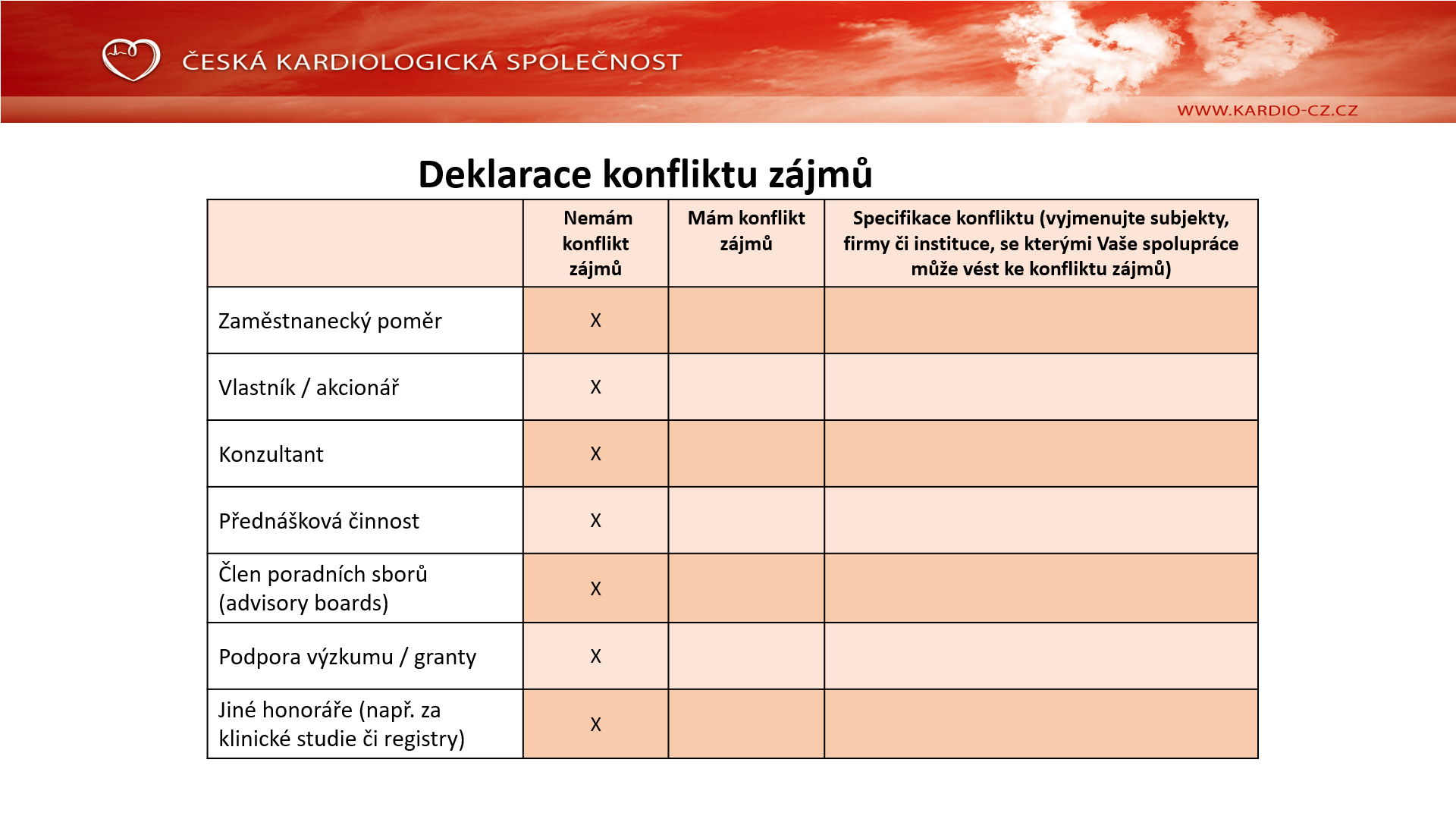 Úvod
Kardioneuroablace: léčebná metoda pro pacienty s rekurentní reflexní synkopou                s výraznou kardioinhibiční komponentou

Radiofrekvenční katetrizační ablace v oblasti superiorních paraseptálních ganglií je zásadní pro účinnou supresi vagové odpovědi sinusového uzlu

Velmi dobrých výsledků lze dosáhnout biatriální ablací z endokardiálního aspektu pravé (RA) a levé (LA) síně srdeční

Není dosud evidence o tom, zda jsou účinky RA a LA srovnatelné, případně zda je ablace účinnější z aspektu RA nebo LA

Cíl práce: srovnání účinnosti pravosíňové a levosíňové ablace na denervaci sinusového uzlu
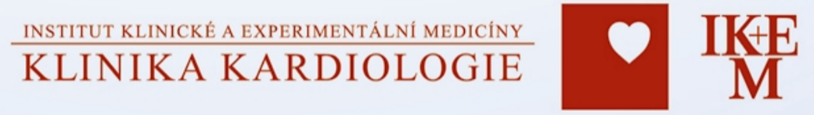 [Speaker Notes: CNA je léčebná metoda pro pacienty s rekurentní reflexní synkopou, u které je dominantním mechanismem kardioihibice.
Z dosavadních dat i našich zkušeností víme, že radiofrekvenční katetrizační ablace v oblasti superiorních paraseptálních ganglií je zásadní pro účinnou supresi 
vagové odpovědi sinusového uzlu při léčbě vazovagálních synkop.
Přestože jsou GP uložena primárně v epikardu, lze dosáhnout velmi dobrého efektu biatriální ablací z endokardiálního aspektu pravé (RA) a levé (LA) síně srdeční.
Není dosud evidence o tom, zda je účinnost z obou aspektů srovnatelná nebo zda je případně ablace účinnější z aspektu RA nebo LA
Cílem naší práce bylo srovnání účinnosti obou těchto přístupu na denervaci sinusového uzlu]
SAN denervace: pravosíňový přístup
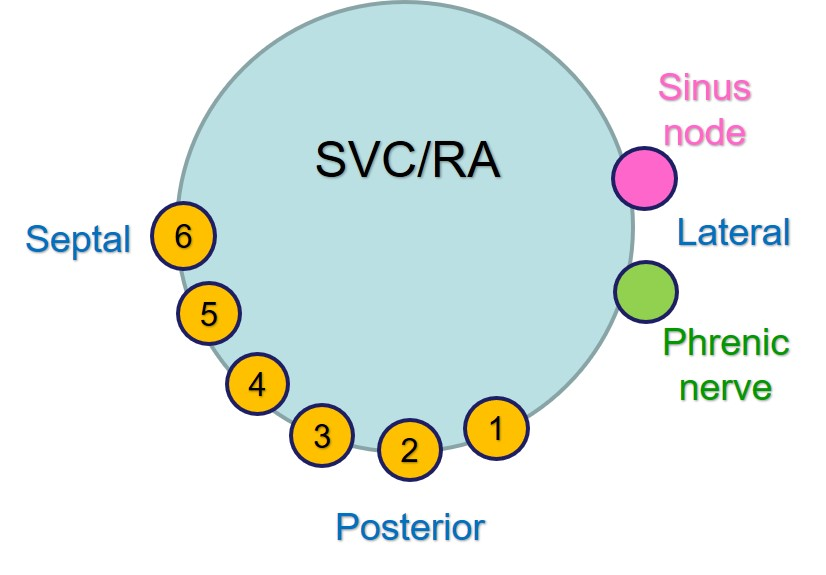 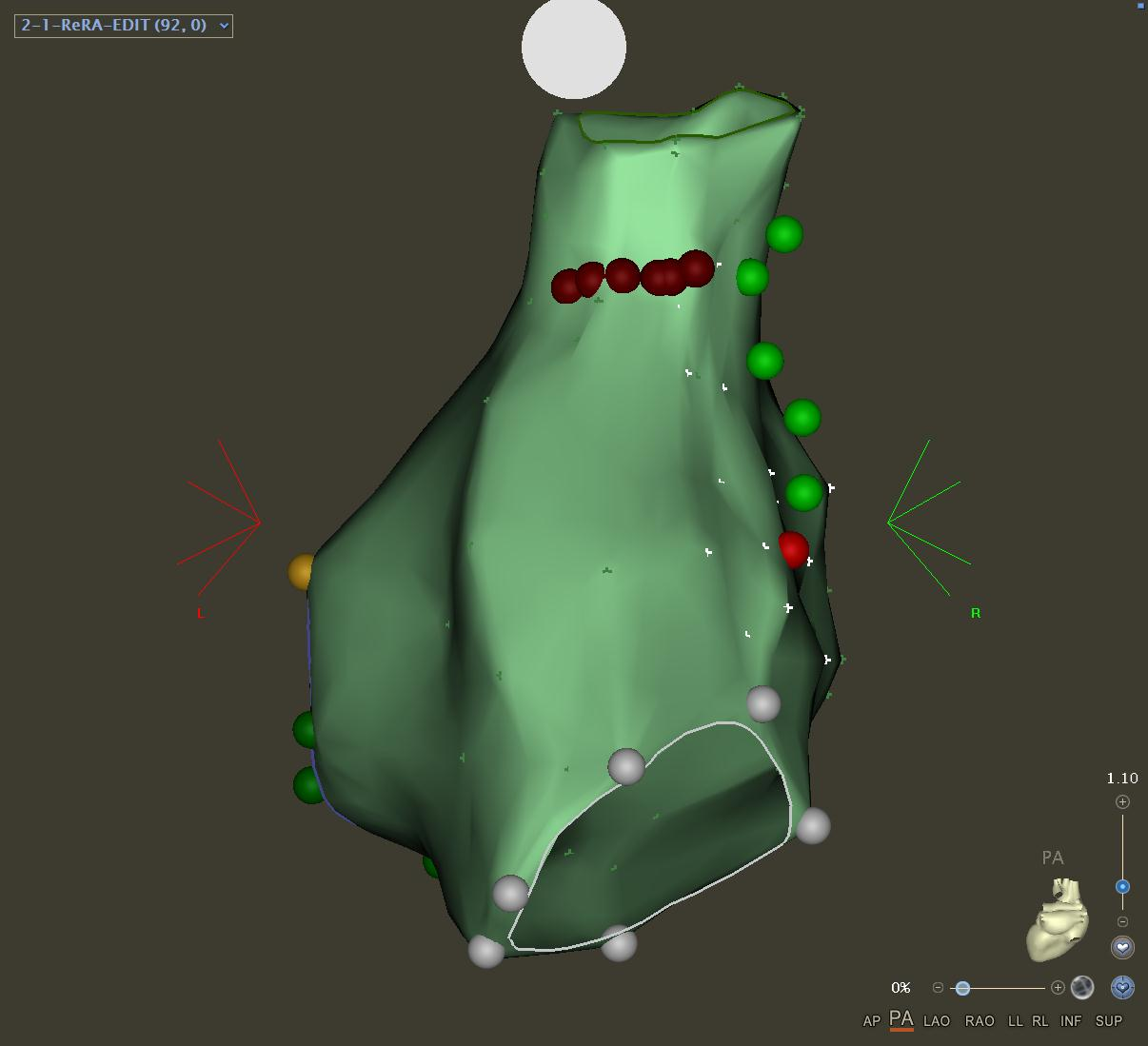 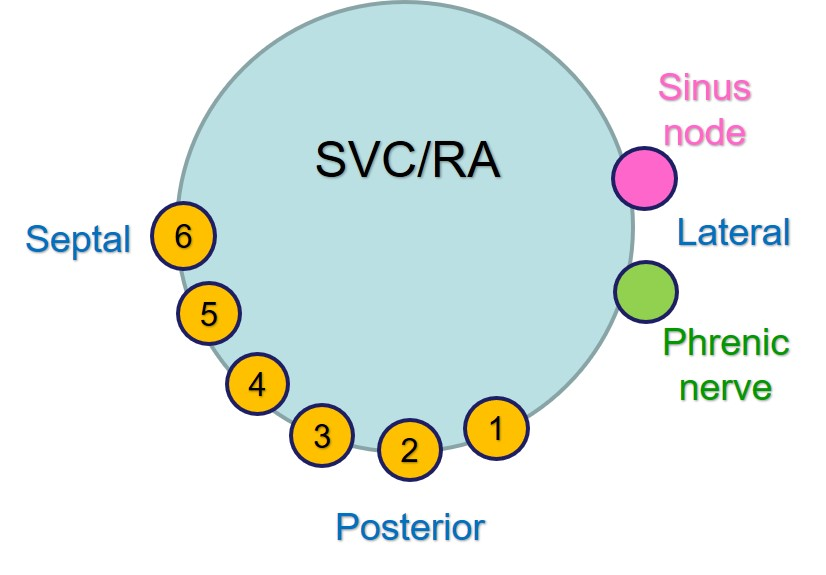 SVC
PN
8 + 8 patients
His
RA
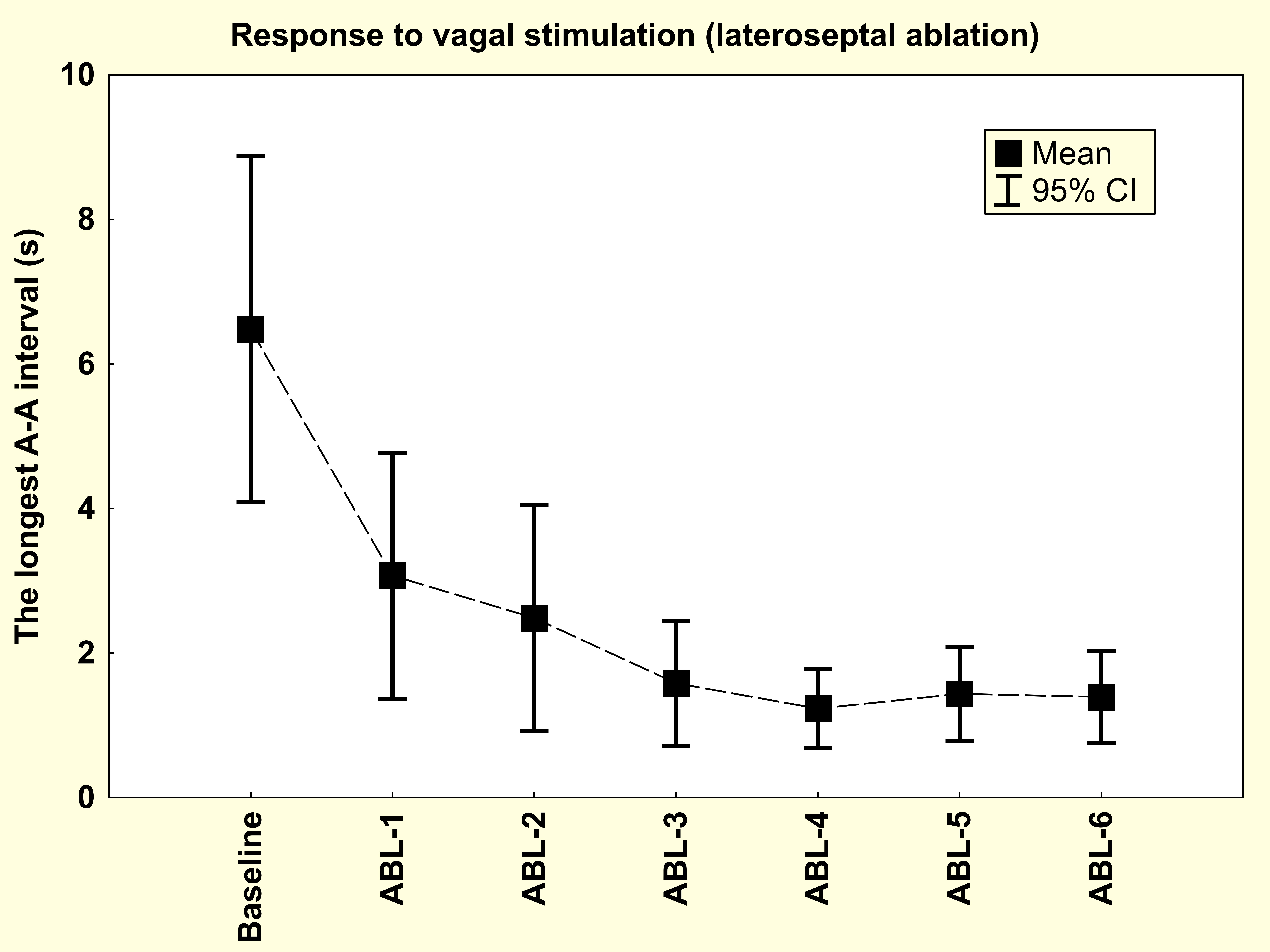 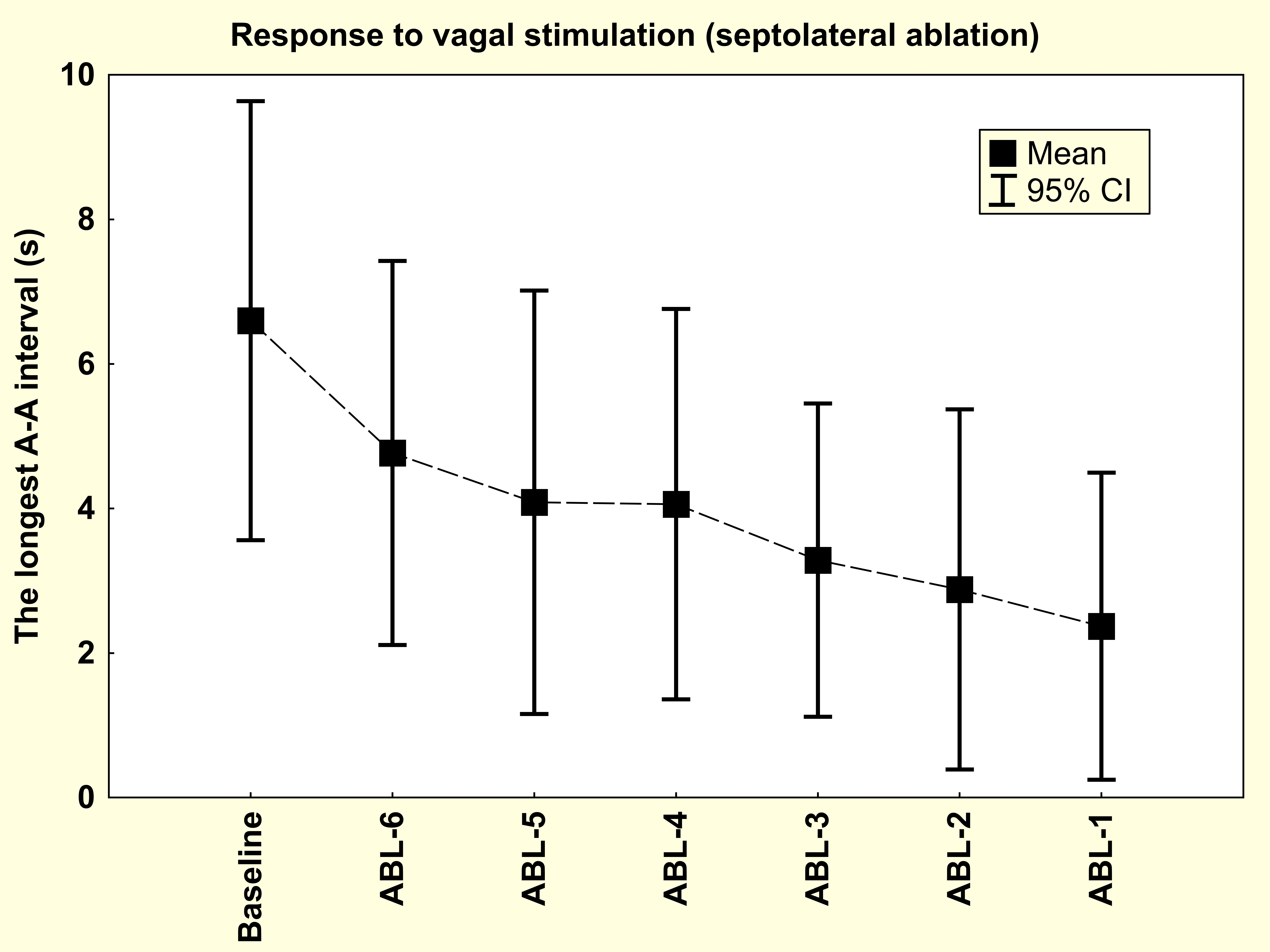 SAN
IVC
TA
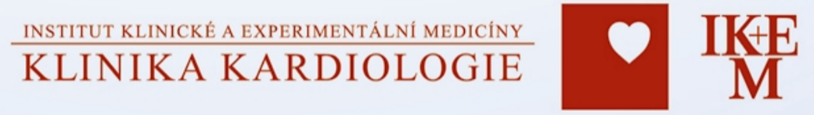 Wichterle et al. HRS congress 2020 (abstract)
[Speaker Notes: Dovolte mi zmínit před reprezentací samotného protokolu krátký úvod do problematiky: 

V pravé síni srdeční je oblast pro modifikaci SAN (ARGP – před RPV) lokalizována na zadní stěně, postero-mediálně.
Výškově (horizontálně) je to oblast na úrovni ostia SVC, tedy  junkce RA/SVC. 
Zde je nejvyšší účinnost vagové denervace. 

My jsme v minulosti v rámci CNA vytvořili malý studijní protokol, který srovnával účinnost denervace jednotlivých lézí v této oblasti (byl prezentován 2020 na HRS). Kohorta 16-ti pac. byla rozdělena do 2 stejně velkých skupin, 8 a 8 pacientů, u nichž se postupná denervace prováděla ve dvou směrech: v latero-septálním směru a septo-lateráním směru.  
Kruh repezentuje průřez horní dutou žilou.

Celková linie byla rozdělena na 6 úseků (6 abl. bodů) a po každé lézi byl kvantifikován efekt denervace na základě měření A-A int. při HFS, neboli vyhodnocení míry suprese sinusové aktivity při vagové stimulaci.]
SAN denervace: pravosíňový přístup
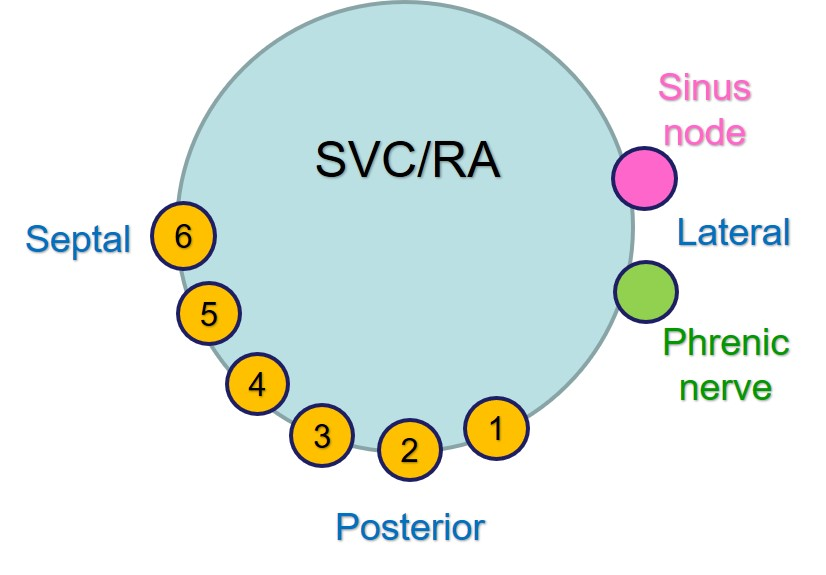 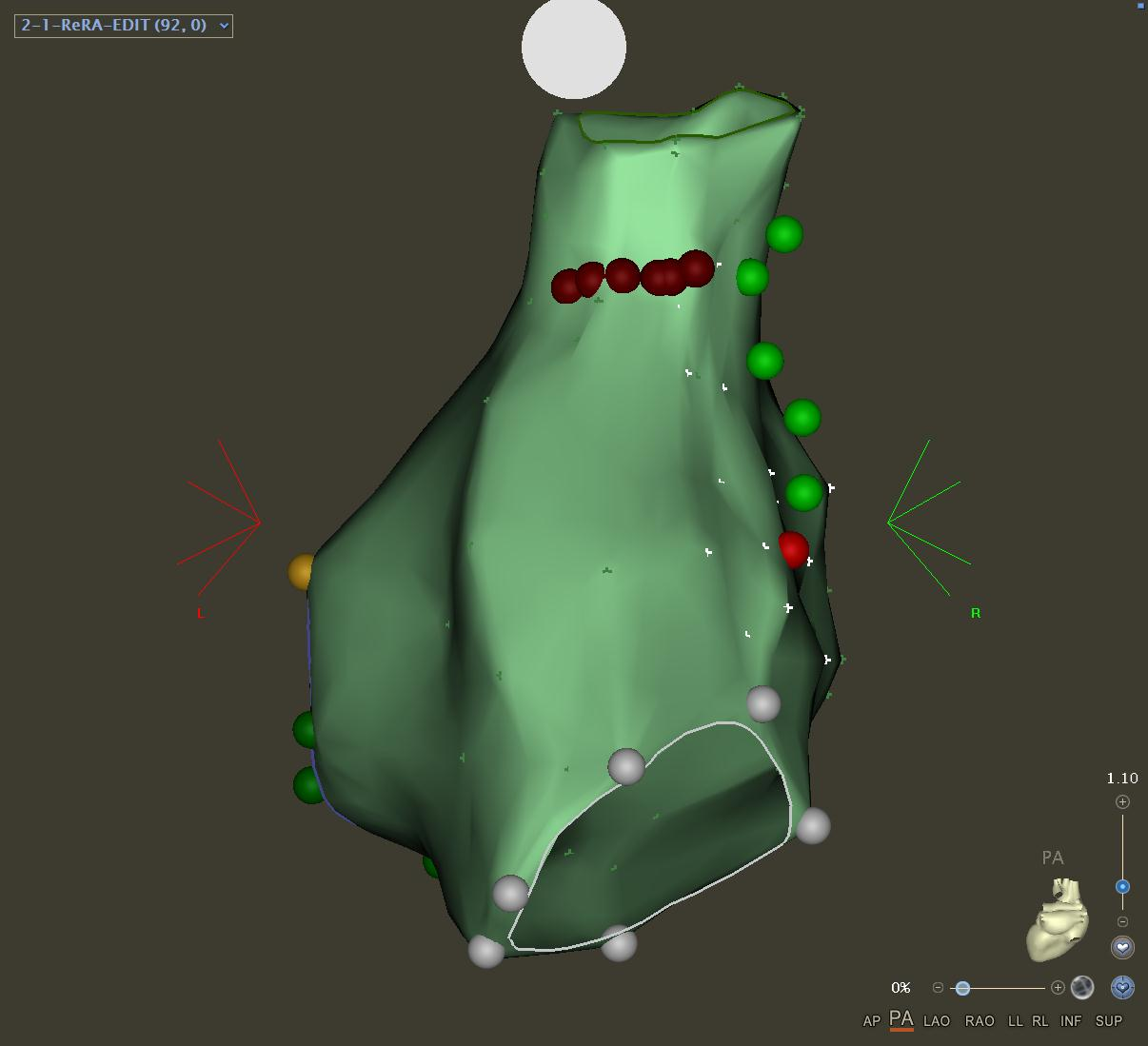 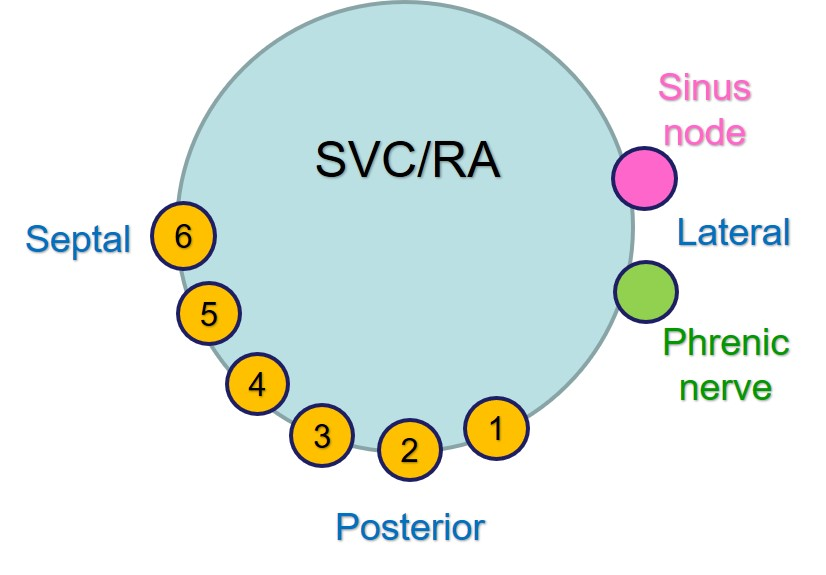 SVC
PN
8 + 8 patients
His
RA
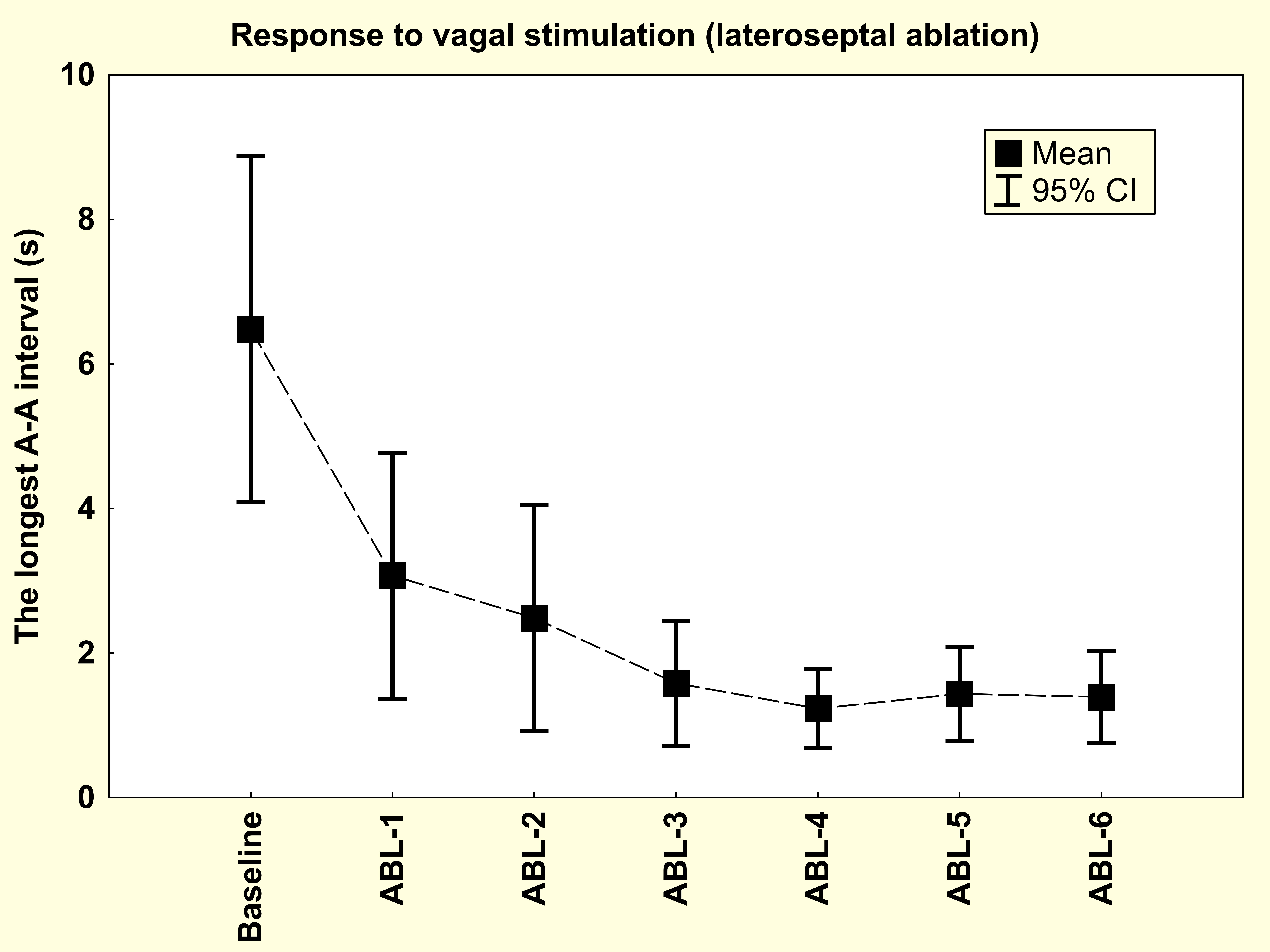 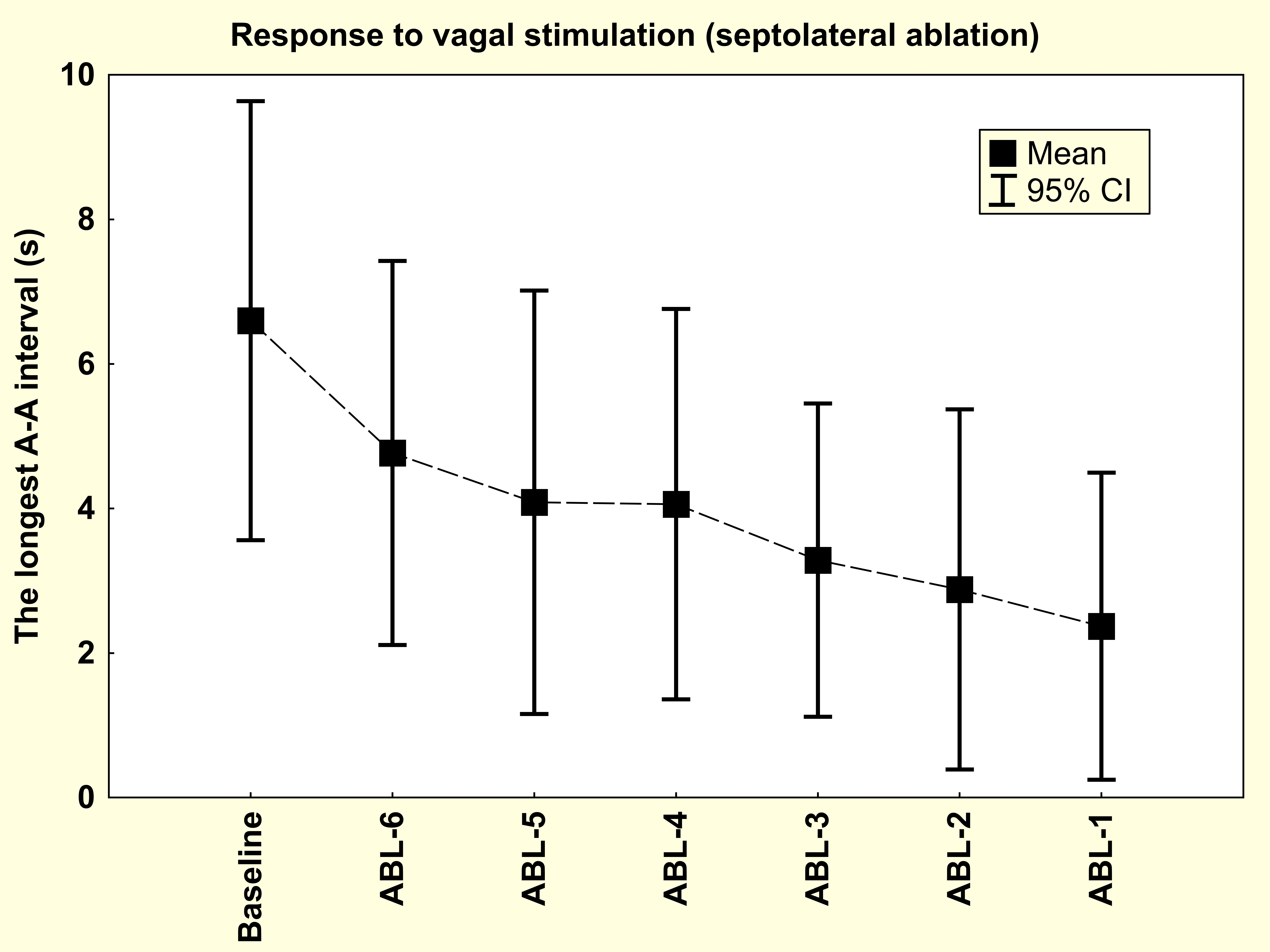 SAN
IVC
TA
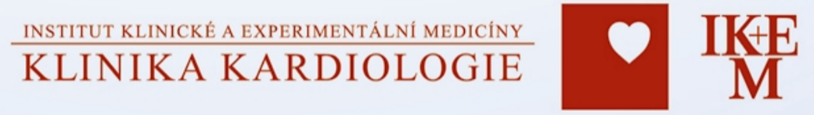 Wichterle et al. HRS congress 2020 (abstract)
[Speaker Notes: Příslušné grafy reprezentující výsledné průměné hodnoty a směrodatné odchylky naměřených A-A int. v sekundách při HFS.

Lateroseptální ablace: nevyšší efekt byl v postoriorní oblasti, odpovídající bodům 1,2,3, kde byl pokles A-A int. nejvýraznější a po 3. lézi byl efekt prakticky finální

Septolaterální ablace: (kdy začínáme ablovat v bodě 6) je pozvolnější pokles A-A int byl (výrazněji lineárnější) než v předchozím případě a pokračuuje prakticky po celé délce linie. Pokles je sice výraznější po vytvoření iniciálních lézí (tj. 6,5,4) než u následujících lézí 3,2,1, ale nikoliv tak markantní jako u ablace v lateroseptálním směru, což svědčí pro méně výrazný denervační efekt.
      ?(iniciální efekt z plně nedenervovaného stavu do částečně denervovaného se promítne výrazněji)?]
SAN denervace: pravosíňový “sweet spot”
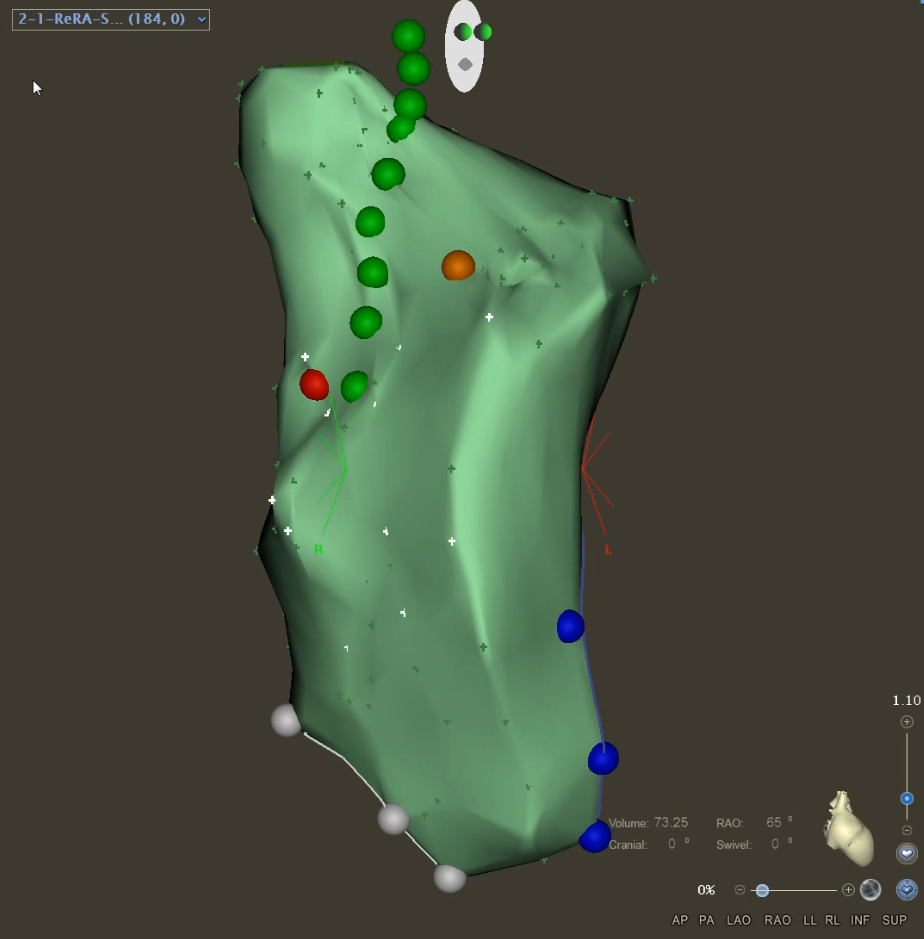 SVC/RAA ridge
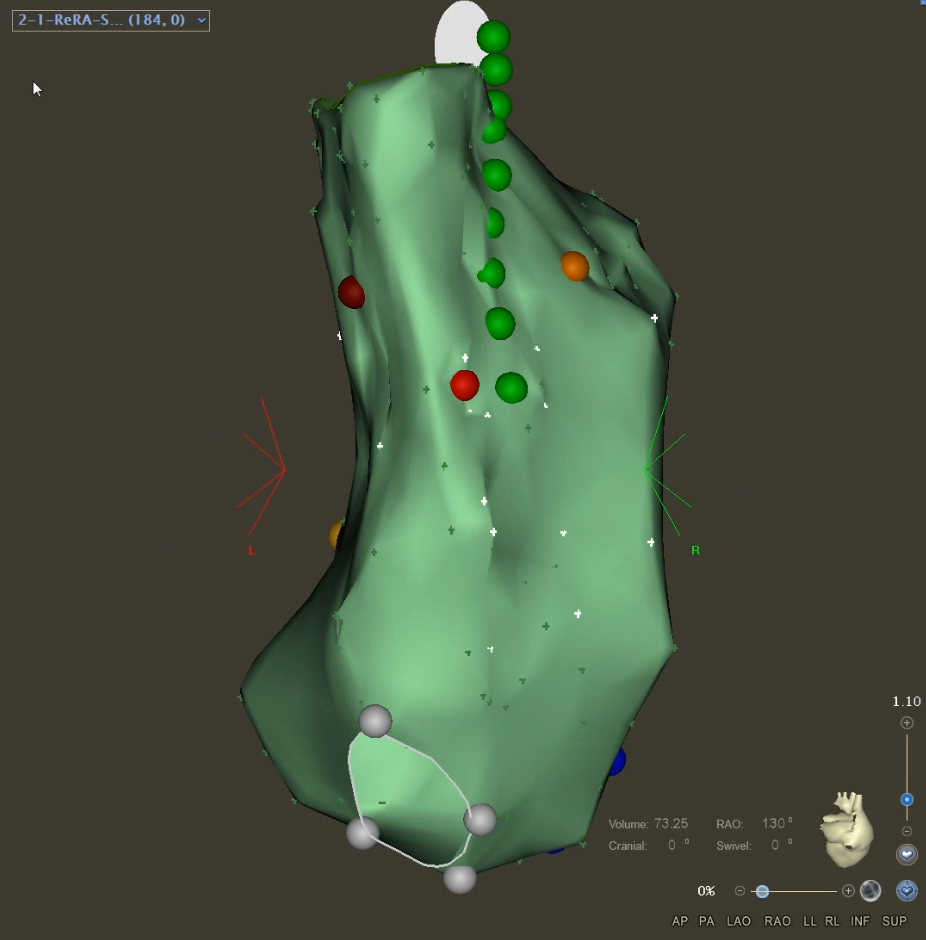 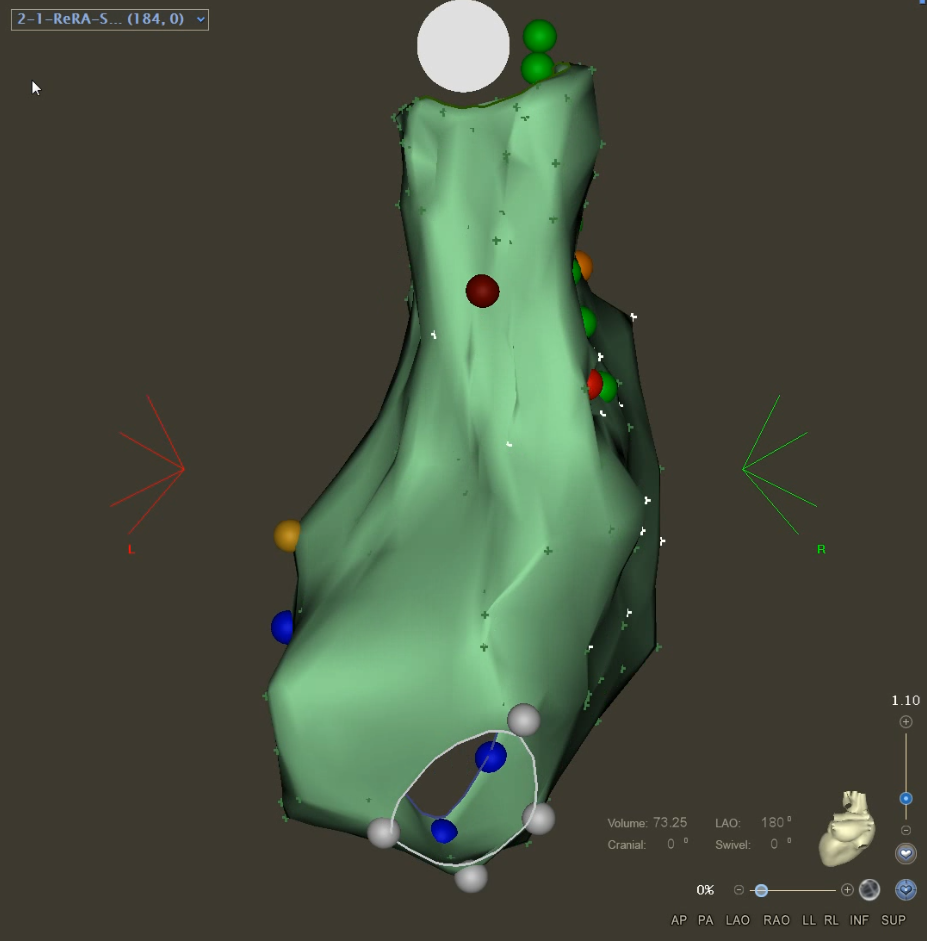 PN
PN
PN
SVC
SVC
SVC
SVC/RAA ridge
SVC ostium
SVC ostium
SVC ostium
RAA
Right-atrial 
sweet spot for SAN denervation
SAN
SVC long axis
SAN
SAN
RA
RA
RA
His
TA
TA
IVC
IVC
TA
IVC
TA
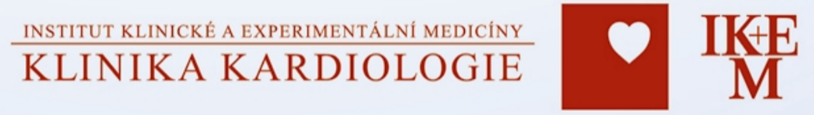 Posterior view
Wichterle et al. HRS congress 2020 (abstract)
[Speaker Notes: Tím jsme si identifikovali tzv. pravosíňový bod obtima neboli ”sweet spot” pro SAN denervaci.
Nachází se tedy posteromediálně v oblisti vertikální střední linie SVC.]
SAN denervace: levosíňový “sweet spot”
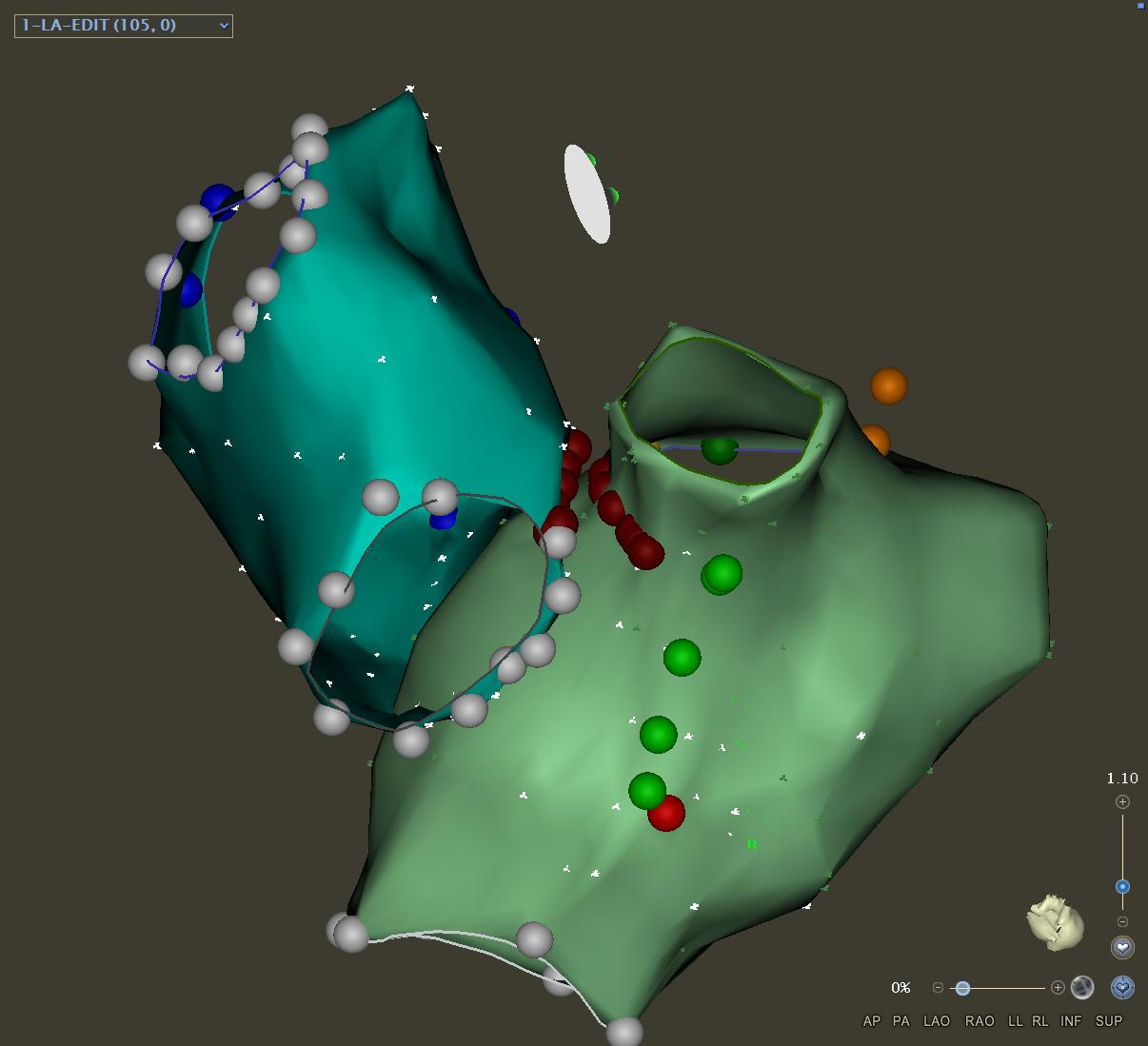 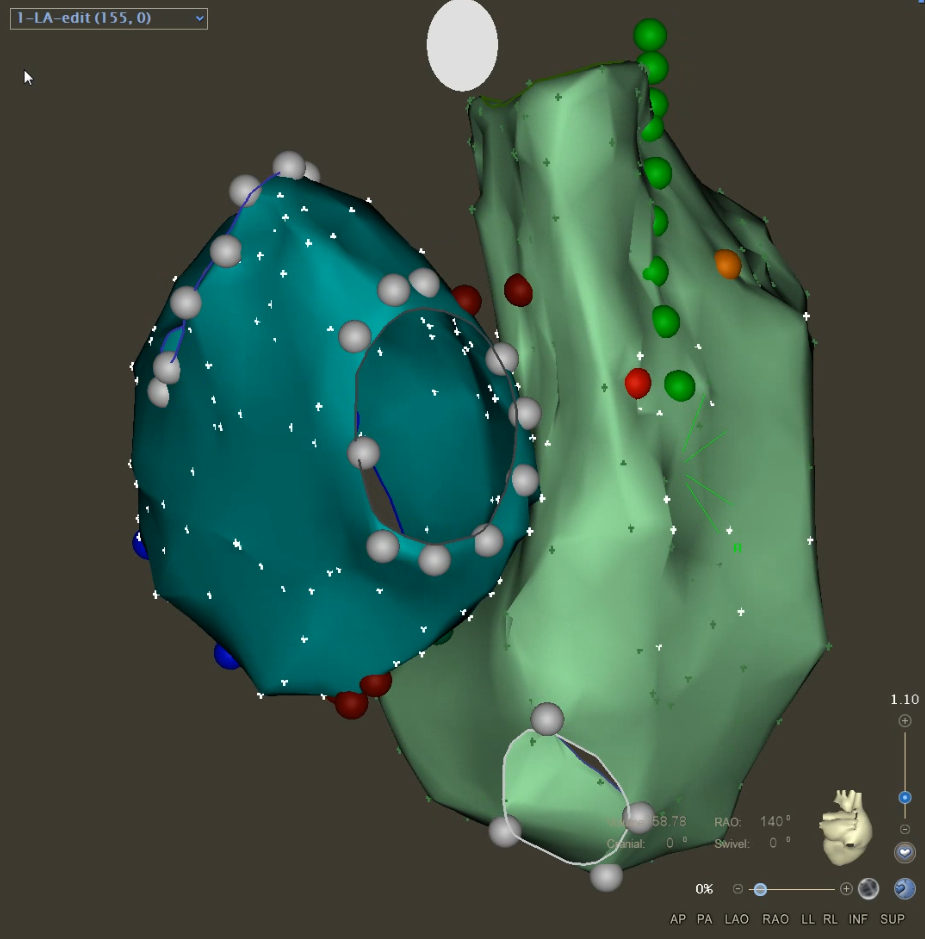 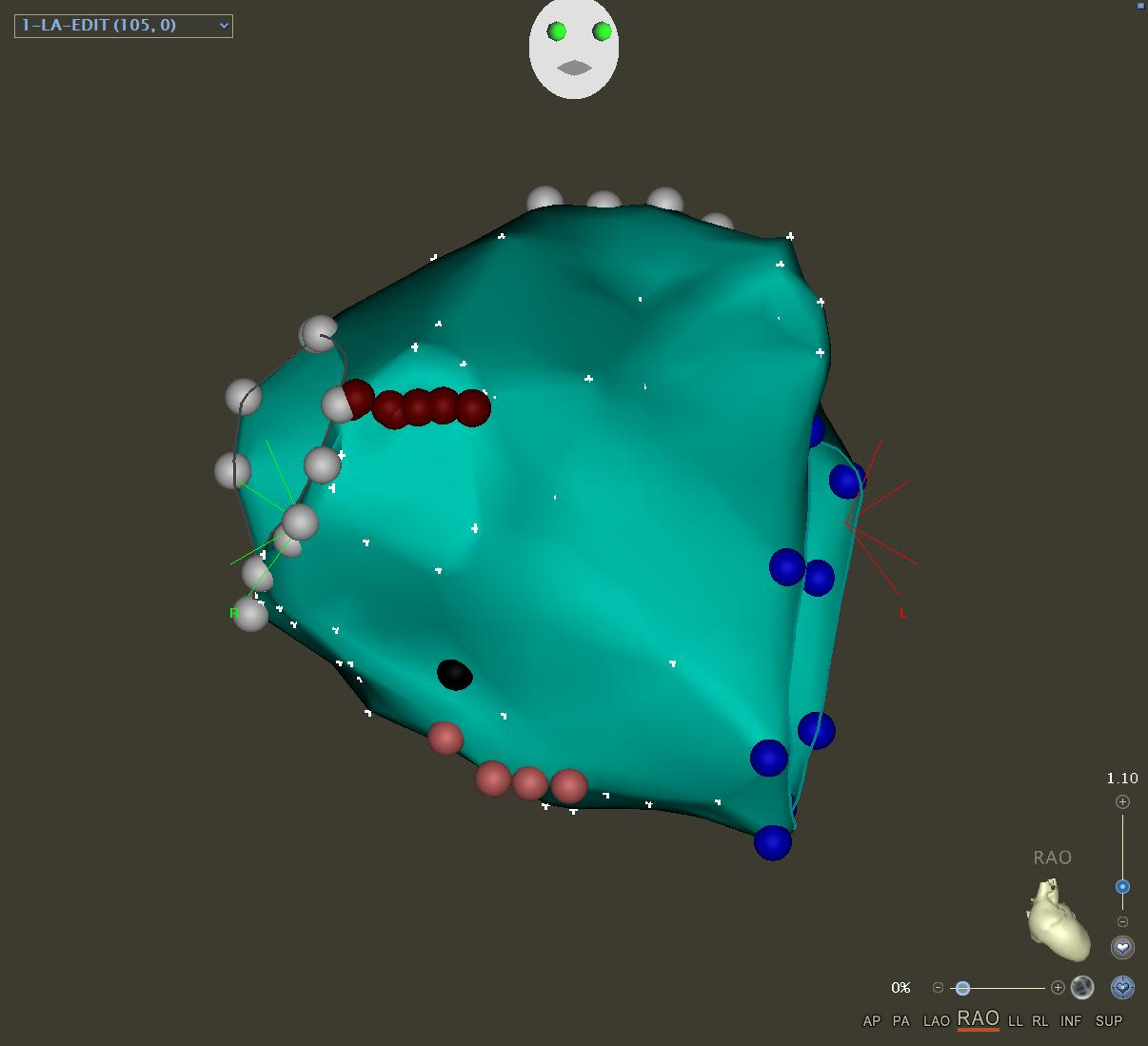 LA
PN
SVC
RA
LPVs
Phrenic nerve
Sinus node
LA
RPVs
RA
LA
SAN
MA
TS hole
IVC
V praxi standartně modikujeme SAN vytvořením kompletní ablační linie k zaručení denervačního efektu.
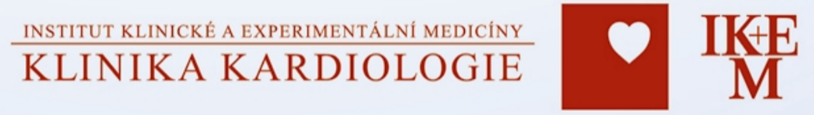 [Speaker Notes: Obdobně jsme určili levosíňový bod optima pro SAN denervaci.
Ten se nachází striktně kontralaterálně proti pravostrannému bodu v oblasti interatriálního septa.
Je na úrovni předního vestibulu pravé horní plicní žíly a jedná se v podstatě o nejbližší levosíňový bod vůči tomu v pravé síni.]
Protokol: metody
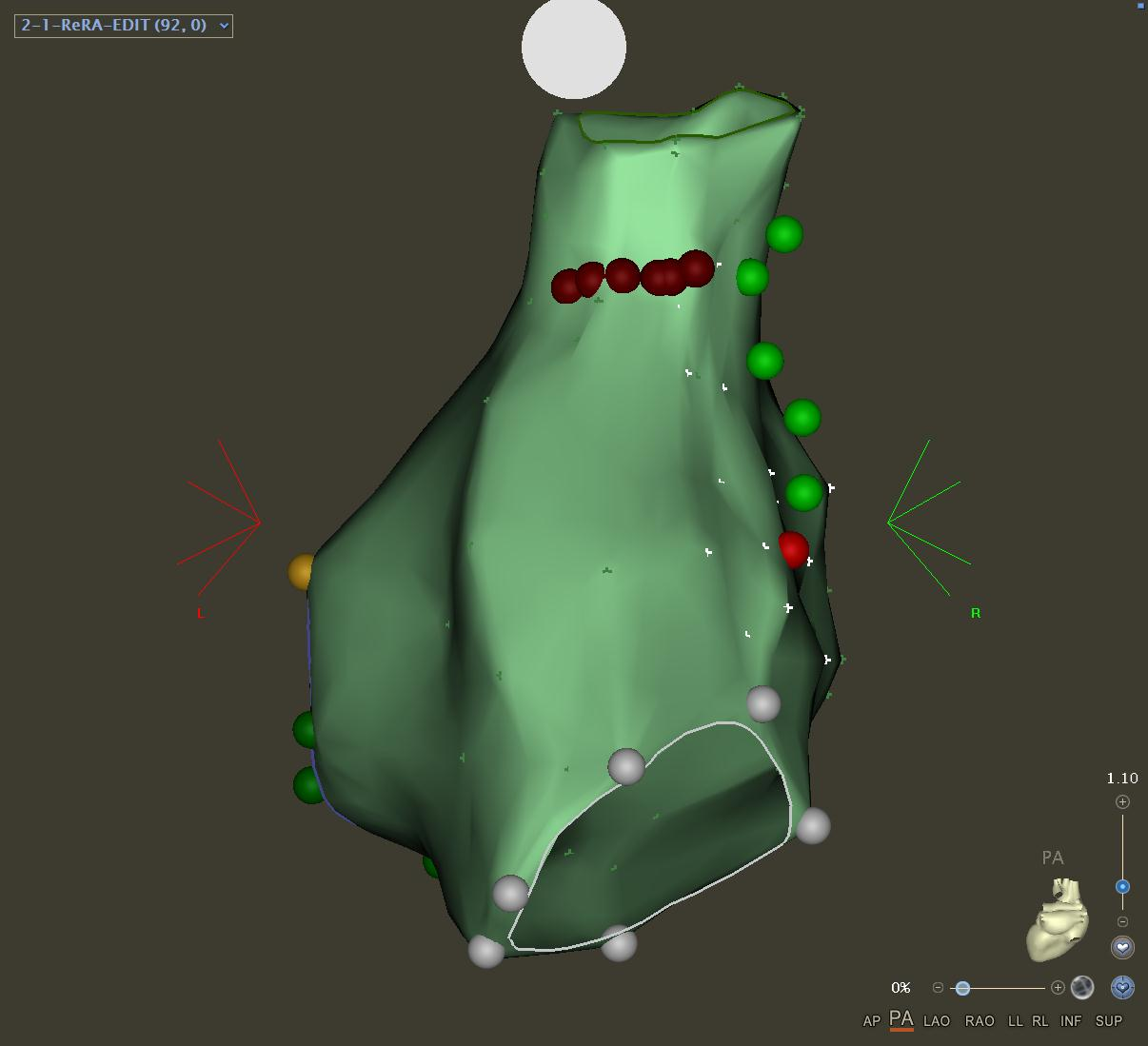 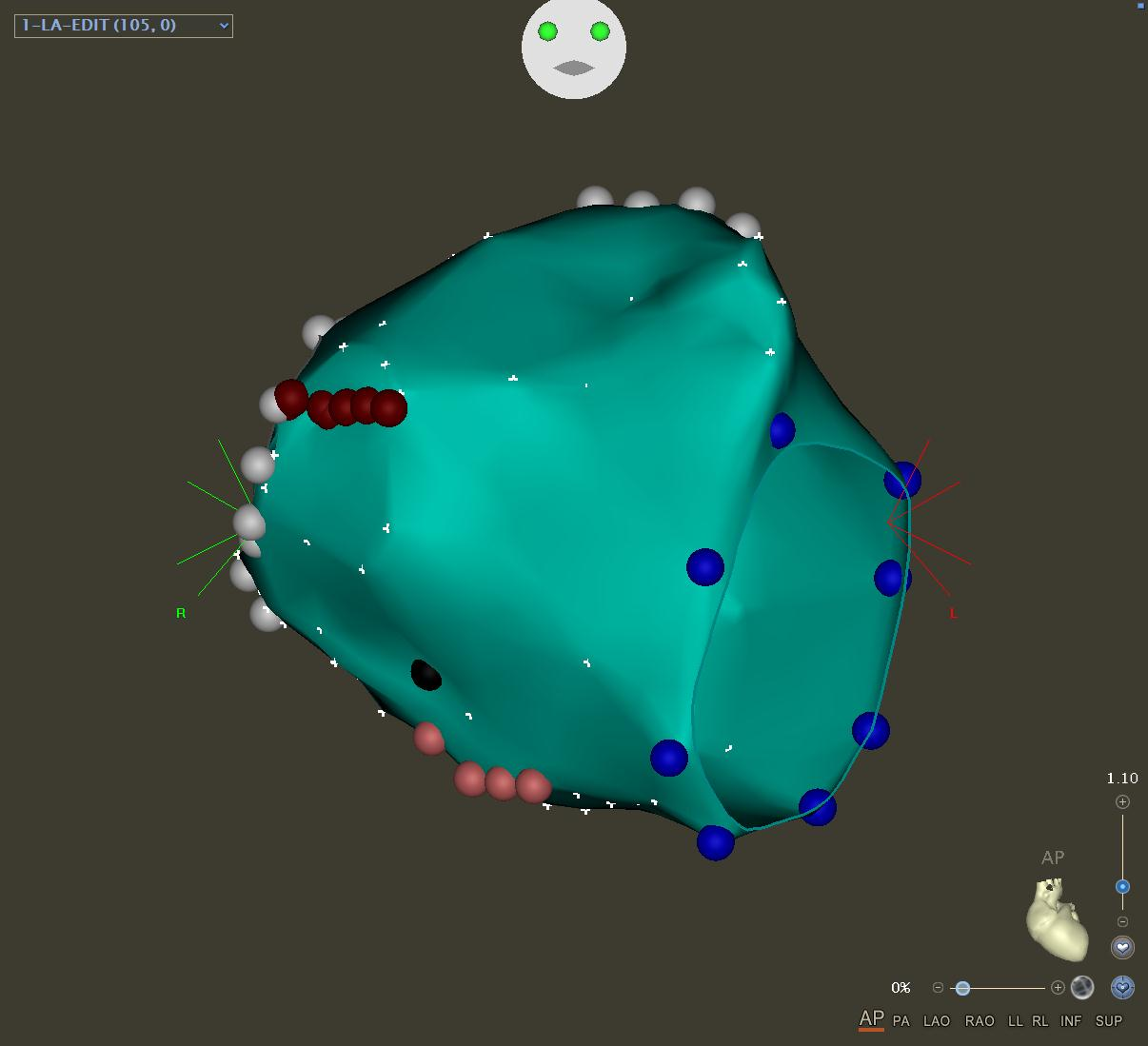 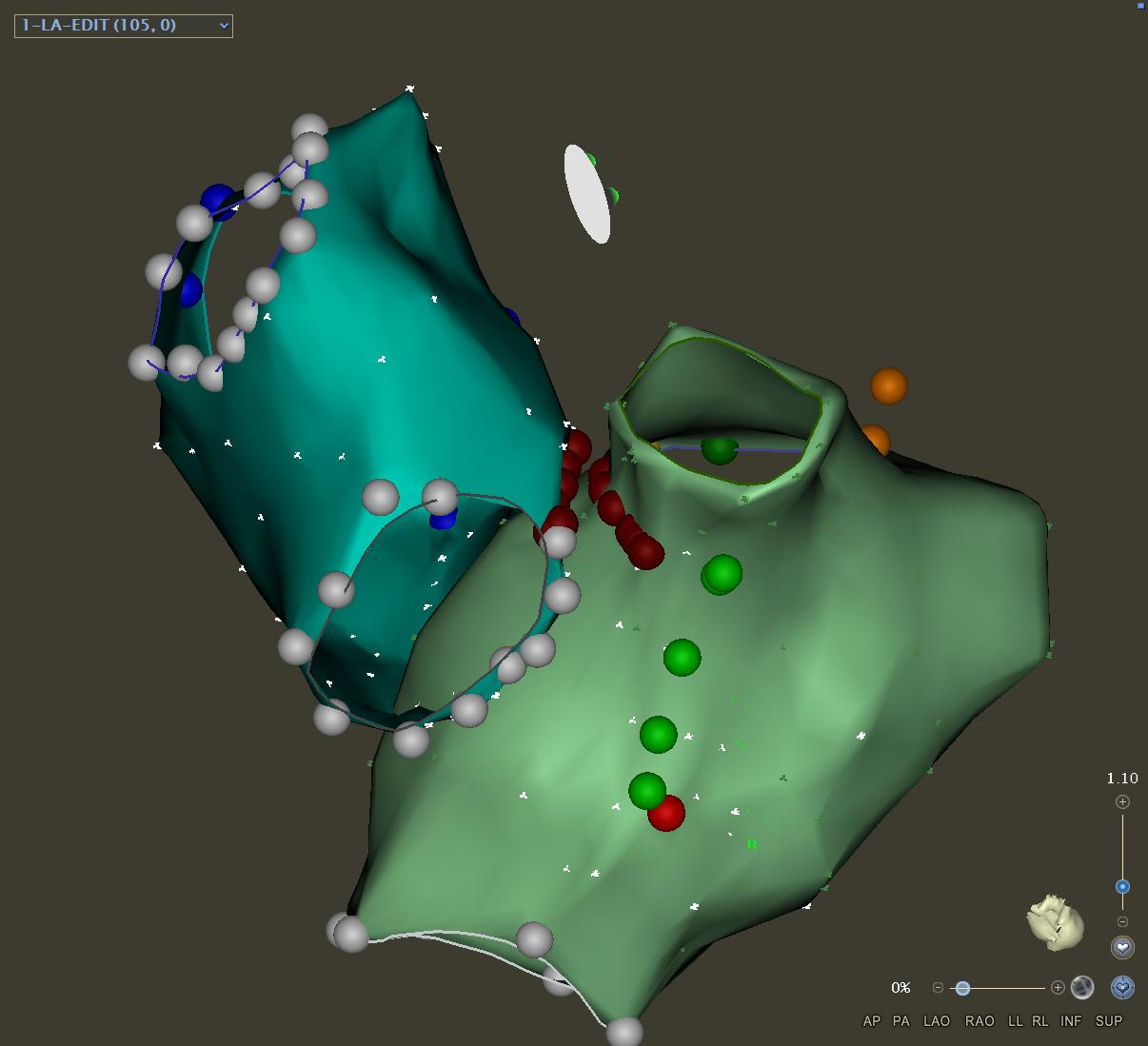 Populace: 
24 pacientů
5-6-ti ekvidistantně rozmístěných ablačních bodů 

Randomizace 1:1
RA before LA ablation
LA before RA ablation

Hodnocené parametry
sinusová frekvence
odezva na vagovou stimulaci
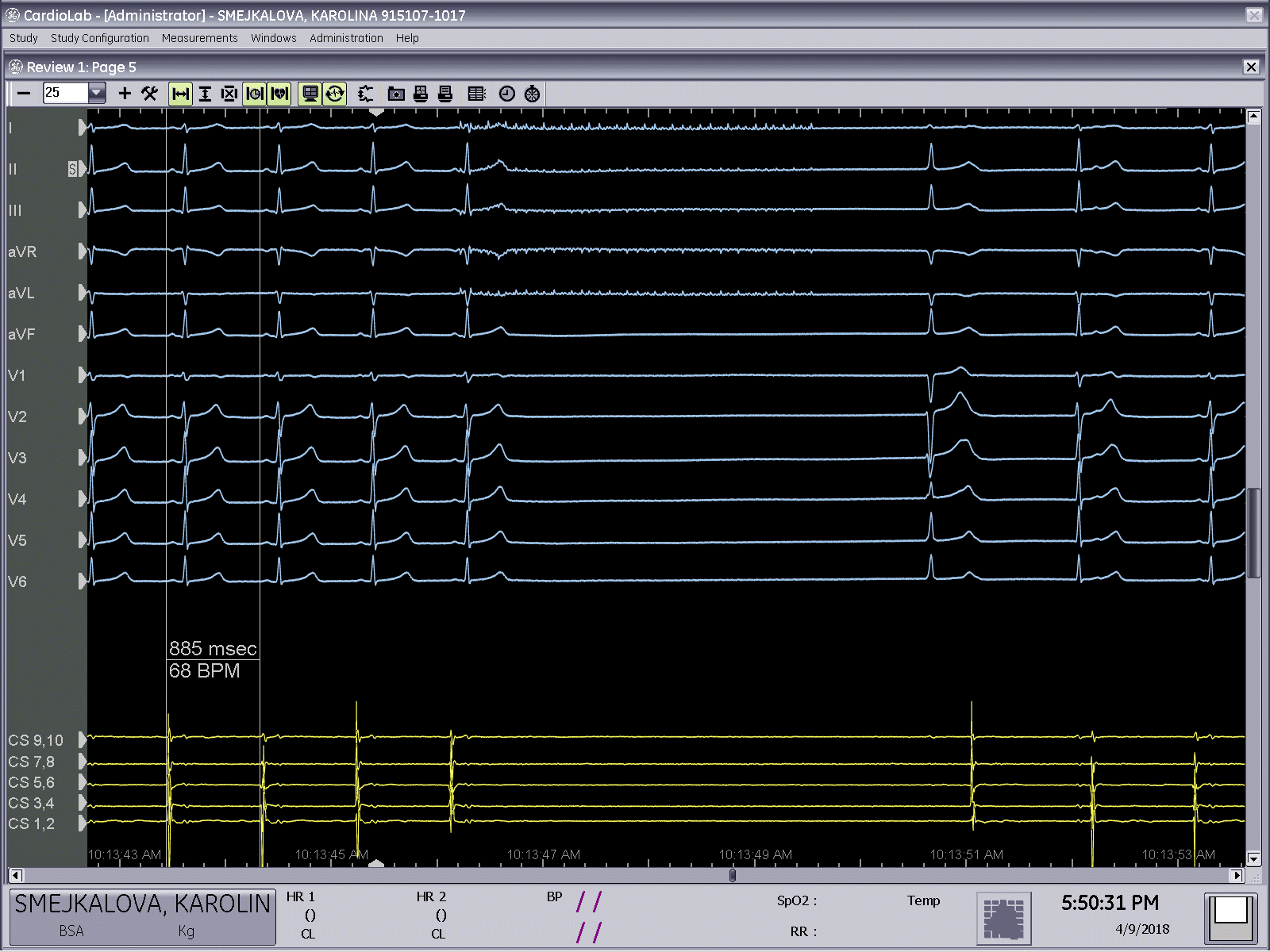 LA
Phrenic nerve
RA
LA
RA
Sinus node
Phrenic nerve
Sinus node
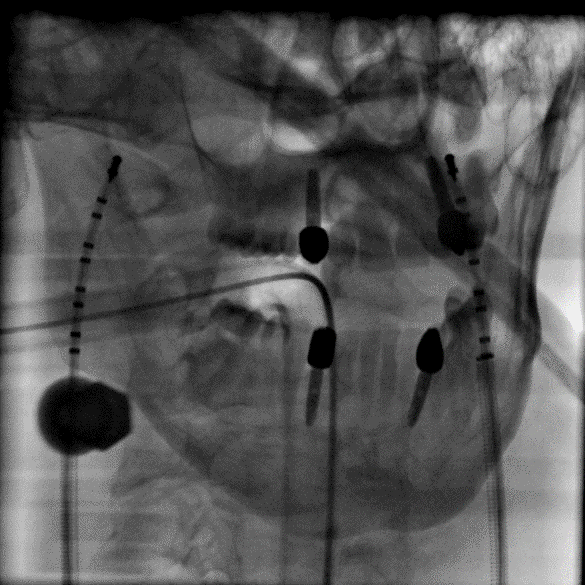 Stimulation
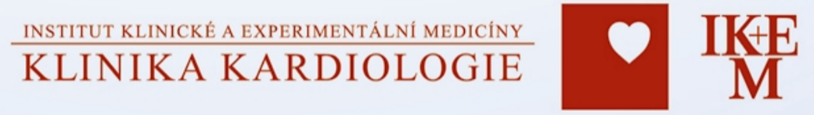 [Speaker Notes: Tolik úvodní backgroud dané problamatice a nyní přejděme avizovanému srovnání pravo a levosíňové denervace SAN.

Do studie bylo zahrnuto 24 pacientů, kteří podstoupili kardioneuroablaci pro symptomatické funkční bradyarytmie. 
Pravosíňová polokruhová léze byla vytvořena z 5-6-ti ekvidistantně rozmístěných ablačních bodů (použité parametry 30 W, 30 s, 20 ml/min). 
Levosíňová léze srovnatelné velikosti byla umístěna kontralaterálně. 

Pacienti byli randomizováni (1:1) k ablační strategii: nejprve RA, poté LA ablace a opačně 
Vstupně, po jednostranné a po oboustranné ablaci byla zaznamenána sinusová frekvence a odezva na pravostrannou vysokofrekvenční vagovou stimulaci 
(50 Hz, 0,05 ms, 1 V/kg [<70 V], 5 s). 




The study enrolled patients undergoing cardioneuroablation for recurrent reflex cardioinhibitory syncope. 
They were randomly assigned to 2 ablation strategies: RA before LA ablation or LA before RA ablation. 
As displayed on CARTO maps, right atrial lesion (short horizontal line composed of 5-6 ablation points) was created at the posteroseptal quadrant of superior vena cava ostium. 
Left atrial lesion of comparable size was placed strictly contralaterally across the interatrial septum in the anterior vestibulum of a right superior pulmonary vein.
We investigated sinus rate and the response to extracardiac right vagal nerve high-frequency, high-output stimulation that can be performed via internal jugular vein. Both study objectives (or outcome measures) were assessed at baseline, after the first and after the second ablation cluster.]
Protokol: výsledky
Sinus arrest during vagal stimulation
ZÁKLADNÍ CHARAKTERISTIKY 
N = 24 (12 v každé skupině)
věk: 42 ± 13 let , 50% muži, bez komorbidit
Sinus rate
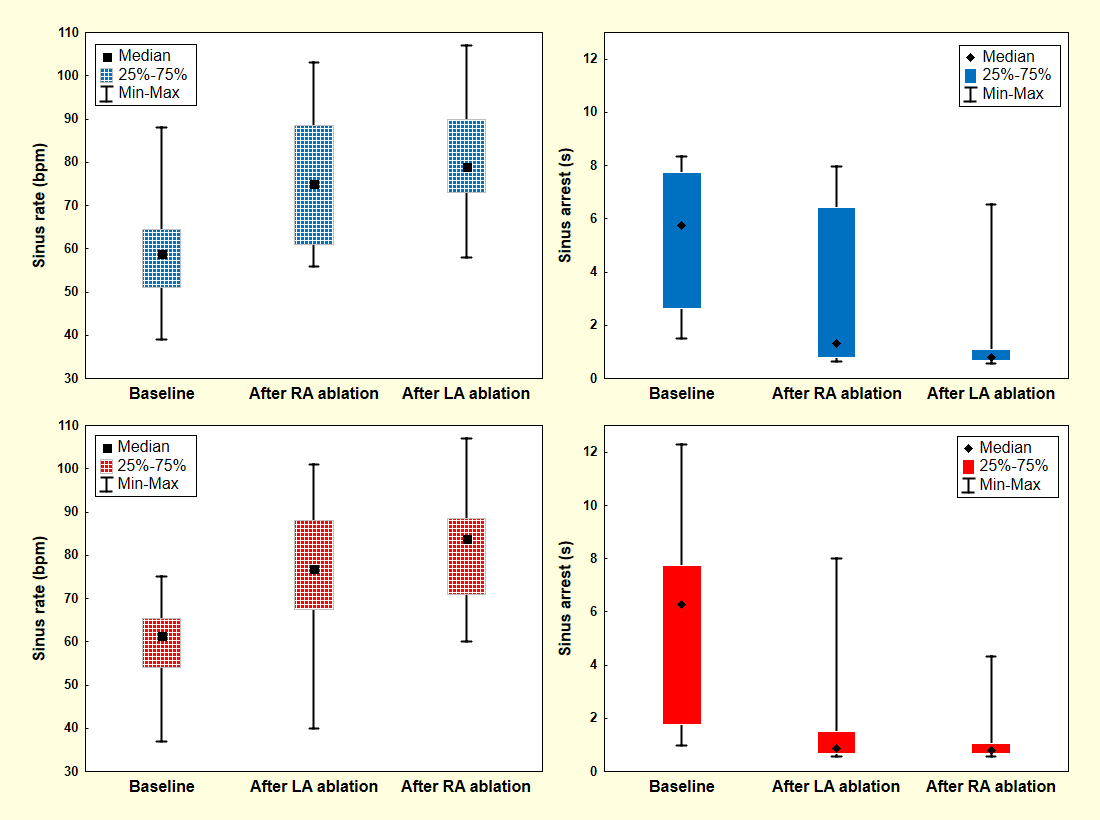 P < 0.001
VÝSLEDNÉ PARAMETRY
Sinusový rytmus:
účinnost prvního setu lézí (77% z celkového efektu) 
celková akcelerace sinusové frekvence z 59±12/min na 81±13/min (P<0.0001)
Sinus arrest: 
účinnost prvního setu lézí (68% pro potlačení vagové odpovědi)
potlačení indukovatelných sinusových pauz z 5.5 ± 3.0 s na 1.2 ± 1.4 s (P<0.0001)
RA first
P < 0.001
LA first
P < 0.001
P < 0.001
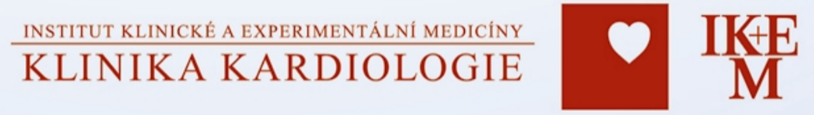 [Speaker Notes: Výsledky studie jsou následující: 

Některé vstupní parametry hohorty: 24 pacientů (věk: 42 ± 13 let, 50% mužů), bez komorbidit.

Celá ablační sada (průměr hodnot pro obě skupiny) vedla k urychlení sinusové frekvence (81 ± 13 vs. 59 ± 12 bpm, P <0,0001) a k potlačení indukovatelných sinusových pauz (maximální pauza: 1,2 ± 1,4 vs. 5,5 ± 3,0 s, P <0,0001). (P odpovídá porovnání výsledků pouze iniciálních a finálních čísel, nikoliv tředního sloupce).
 
Horní grafy reprezentují výsledky při iniciální ablaci v RA, spodní grafy naopak při iniciální levosíňové ablaci.
Nalevo jsou výsledky akcelerace sinusové frekvence, napravo jsou vyneseny A-A intervaly v průběhu protokolu indukované vagovou stimulací (délka sinus arrestů). 3 sloupce zobrazují jednotlivé fáze procedury: počáteční hodnoty, hodnoty po ablaci iniciální ablační sady a následné ablační sady v druhé síni.  

Nezávisle na zahájení ablace v pravé nebo levé síni, první jednostranná ablace byla zodpovědná přibližně za 2/3 výsledného efektu. Účinnost levosíňové proti pravosíňové ablaci byla numericky vyšší, tedy výraznější denervační efekt oproti ablaci v pravé síni (alespoň v kontextu odpovědi na vagovou stimulaci), avšak bez signifakntního statistického rozdílu. 



Irrespective of ablation order, the first ablation cluster on average generated 77% of the total effect on sinus rate and 68% of the total effect on suppression of vagally-induced sinus pauses.

As concerns baseline characteristics, study included 24 patients (12 in each group), aged on average 42 years, half of them males, without comorbidities. 
As concerns global effects, study ablations resulted in sinus rate acceleration on average from 59 to  81 bpm and attenuation of inducible sinus arrests on average from 5-6 seconds at baseline to almost non-responsiveness. Both effects were highly significant.
Irrespective of ablation order, the first ablation cluster on average generated 77% of the total effect on sinus rate and 68% of the total effect on suppression of vagally-induced sinus pauses.
This busy figure shows the effect in study subgroups.
Top graphs are for patients with ablation starting at RA, bottom graphs are for patients with ablation starting at LA. 
Left-sided graphs show sinus rate and right-sided graphs shows inducible sinus arrest
Data is always shown at baseline, after the first ablation cluster and after the second cluster (in the other atrium).

Left atrium ablation appears slightly more effective compared to right atrium ablation (at least in terms of response to vagal stimulation], but the between-group difference was not significant.]
Protokol: výsledky
Sinus arrest during vagal stimulation
Sinus arrest during vagal stimulation
Sinus rate
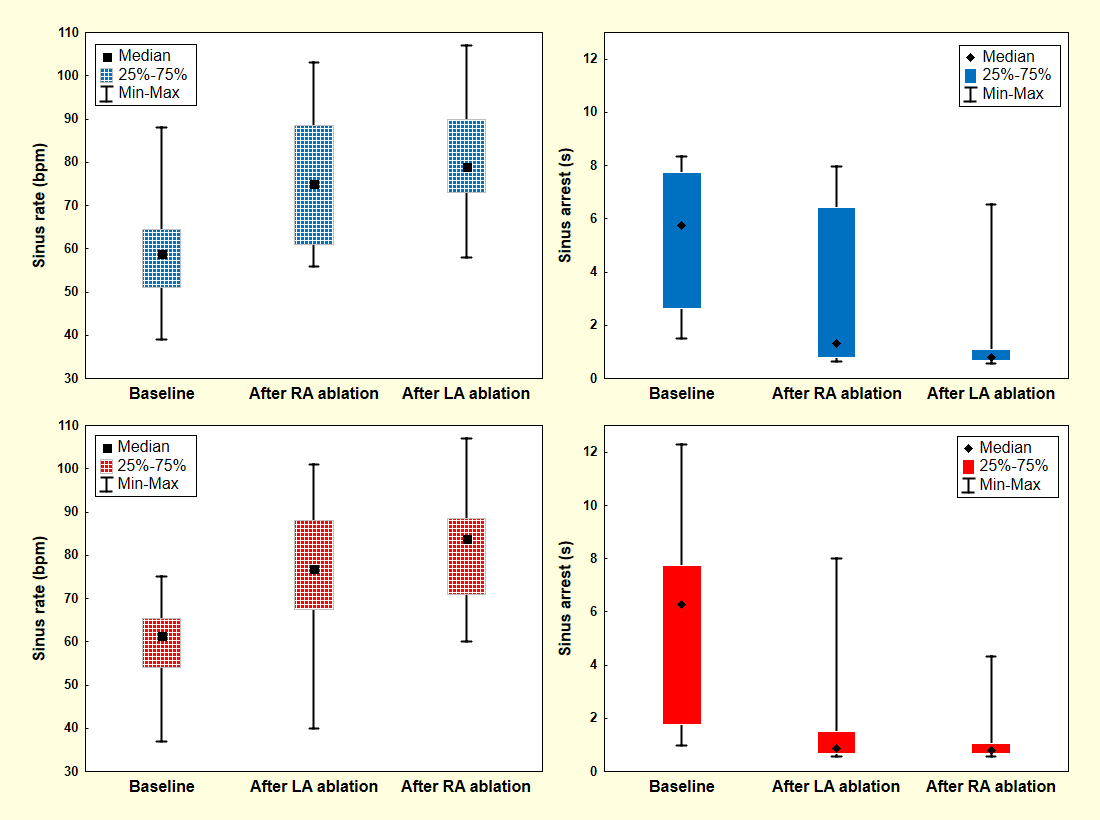 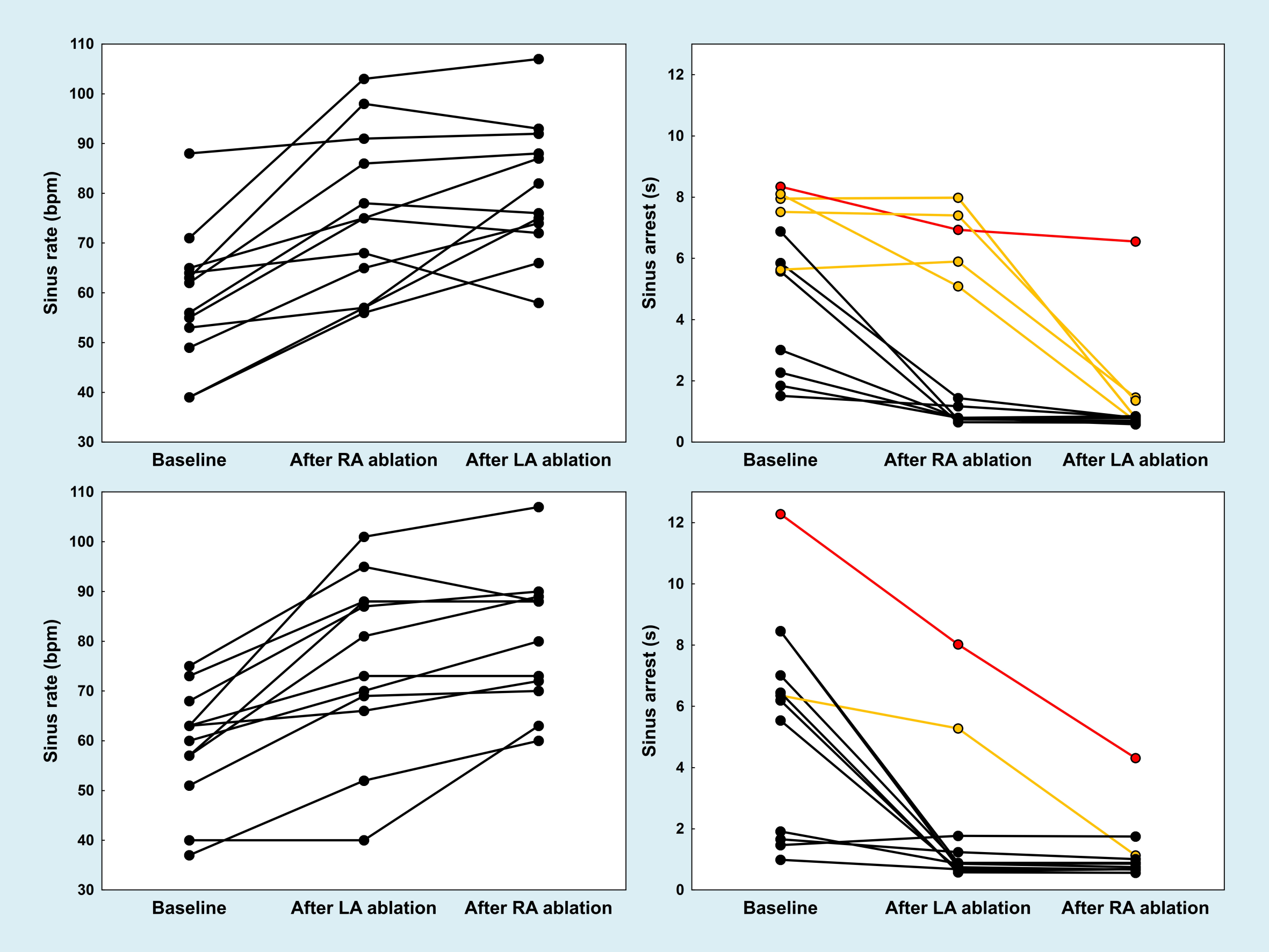 P < 0.001
RA first
P < 0.001
Fisher exact test 
P=0.37
LA first
P < 0.001
P < 0.001
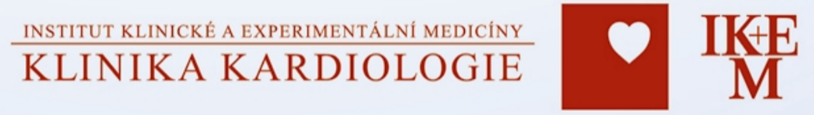 [Speaker Notes: Vyneseme-li do grafu jednotlivé výsledky AA int., lépe je vidět výraznější efekt levosíňové denervace. 
Číselně ovšem není statistická významnost v tomto rozdílu, jinými slovy neprokázali jsme, že levosíňová ablace má výraznější efekt než pravosíňová.  


This is another look at the data. 
You have already seen the left-sided figure, but the right-sided line plots that are focused on vagally-induced sinus pauses show the data for individual patients. 

Again, you may appreciate that right atrium ablation was slightly less effective resulting in insufficient denervation in 5 patients, compared to 2 patients in whom the ablation started in left atrium. 
However, the between-group difference in this categorical evaluation was also statistically non-significant.
At the end, the sinus node was not fully denervated by the study lesions in one patient in each group.   



Jinak řečeno, vyjde-li nám při vyhodnocení statistického testu p-hodnota „blízká nule“ (standardně jsou přijímány dvě hranice: 5 % a 1 %), znamená to, že naše nulová hypotéza má velmi malou oporu v pozorovaných datech a můžeme ji zamítnout.
Je-li tedy např. p-hodnota menší než 0,05, nulovou hypotézu zamítáme a hovoříme o statisticky významném výsledku na hladině významnosti α = 0,05. 

P-hodnota je nejmenší hladina, na které zamítáme. 

Pravděpodobnost výsledků, které ještě více svědčí proti H0. 
Dosažená hladina testu. 
P-hodnota je největší hladina, na které nezamítáme. 


H0: jednotlivé rozdíly hodnot skupin budou mít vliv na klinický výsledek (jako vyhodnocovací kriteria používáme vzestup SF a AA intervaly…)


Fisher exact test – proč je P tak vysoká??
Limitace t testu
https://en.wikipedia.org/wiki/Fisher%27s_exact_test

https://portal.matematickabiologie.cz/index.php?pg=aplikovana-analyza-klinickych-a-biologickych-dat--biostatistika-pro-matematickou-biologii--uvod-do-testovani-hypotez--p-hodnota-a-jeji-interpretace

https://cs.wikipedia.org/wiki/P-hodnota

http://www.statsoft.cz/file1/PDF/newsletter/2014_06_26_StatSoft_Nebojte_se_p-hodnot.pdf]
Závěr
Pravosíňová ani levosíňová ablace nemá dominantní vliv na denervaci. 

Účinky pravostranných a levostranných lézí jsou nezávislé, ale komplementární.

Biatriální kardioneuroablace je zřejmě nezbytná pro účinnou denervaci sinusového uzlu.

U biatriální ablace lze kromě lepšího procedurálního účinku očekávat i dlouhodobější denervační efekt.
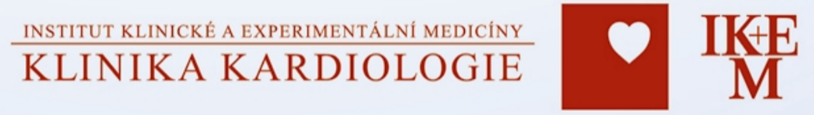 [Speaker Notes: Závěr: 
Pravosíňové a levosíňové ablační léze mají vzájemně nezávislé, ale komplementární účinky. Ani jedna strana nemá dominantní efekt na denervaci.
Biatriální kardioneuroablace je zřejmě nezbytná pro účinnou denervaci sinusového uzlu. 
U biatriální ablace lze kromě lepšího procedurálního účinku očekávat i dlouhodobější denervační efekt.

Jsou pacienti, u kterých není vhodný levostranný přístup (např. riziková koagulace, problematický transeptální přístup… ). Jedostranný přístup by zjednodušil a zkrátil proceduru, event. snížil rizikovost.]
Děkuji za pozornost!
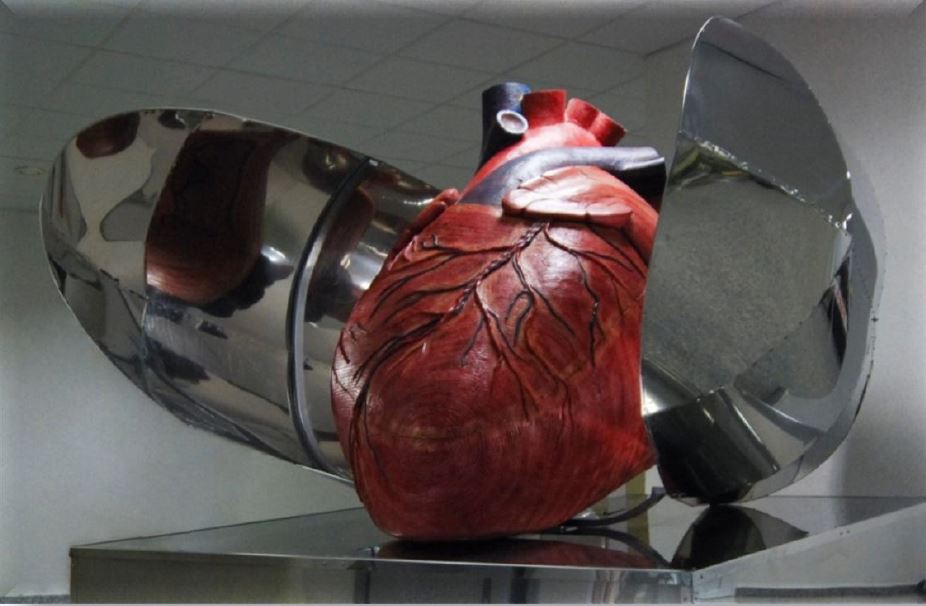 h.jansova@seznam.cz
hejs@ikem.cz
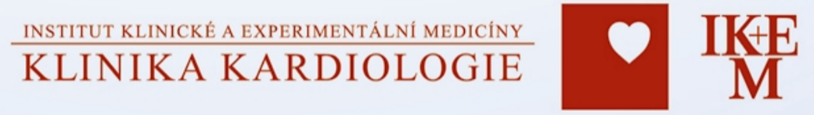 [Speaker Notes: Tolik za mě malá ukázka práce z naší klinické praxe.
Kardioneuroablace je pořád zatím v podstatě ještě pořád nová metoda pro léčby synkopy, ikdyž už o ní začíná být silnější povědomí a postupně se začíná provádět čím dál na více pracovištích.
Odborná literatura postupně přibývá, ale dosavadních dat je v současnosti pořád málo. 
V amerických i evrpoských guidelines není evidována jako doporučená lečba kardioinhibiční synkopy.]